4132404 การสื่อสารข้อมูลและเครือข่ายคอมพิวเตอร์บทที่ 1 พื้นฐานเครือข่ายคอมพิวเตอร์
ผู้สอน	อ.ปุริม ชฎารัตนฐิติ
E-mail: purim_it@hotmail.com
เนื้อหา
เครือข่ายคอมพิวเตอร์คืออะไร
ทำไมต้องสร้างเครือข่าย
องค์ประกอบพื้นฐานของเครือข่าย
การจำแนกประเภทเครือข่าย
ประเภทเครือข่ายแบ่งตามขนาดทางภูมิศาสตร์
ประเภทของเครือข่ายแบ่งตามหน้าที่ของคอมพิวเตอร์
ประเภทของเครือข่ายแบ่งตามระดับความปลอดภัยของข้อมูล
รูปแบบของเครือข่ายที่ใช้กันมากในปัจจุบัน
เครือข่ายคอมพิวเตอร์คืออะไร ?
เครือข่ายคอมพิวเตอร์คือ ระบบที่มีคอมพิวเตอร์เชื่อมต่อกันอย่างน้อย 2 เครื่องขึ้นไป ซึ่งสามารถใช้ทรัพยากร ติดต่อสื่อสาร แลกเปลี่ยนข้อมูลซึ่งกันและกันได้






      ภาพเมนเฟรมและดัมพ์เทอร์มินอล                  ภาพเครือข่ายแบบง่ายๆ
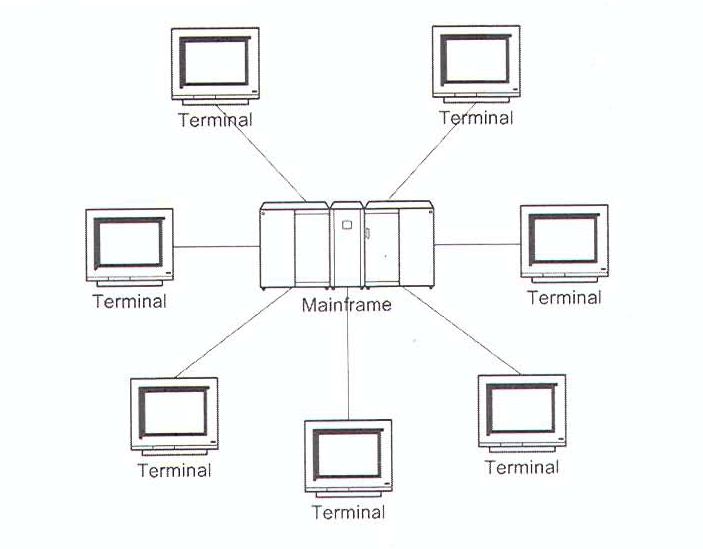 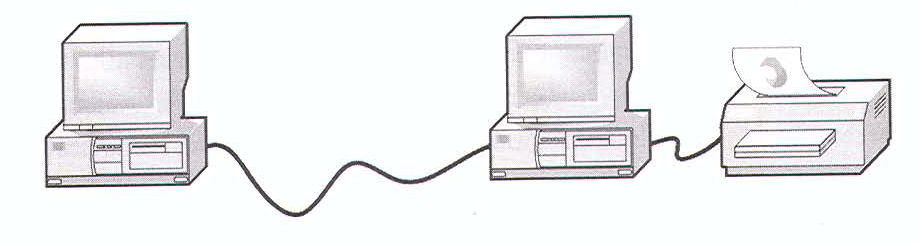 ทำไมต้องสร้างเครือข่าย
สามารถแลกเปลี่ยนข้อมูลอย่างมีประสิทธิภาพ
สามารถแชร์ทรัพยากร
ประหยัด
สามารถแชร์เอกสาร
สามารถใช้จดหมายอิเล็กทรอนิกส์(E-mail)
สามารถใช้สนทนาผ่านเครือข่าย
ประชุมระยะไกล
แชร์ไฟล์
การแชร์ฮาร์ตแวร์และซอฟต์แวร์
การแชร์เครื่องพิมพ์บนเครือข่าย
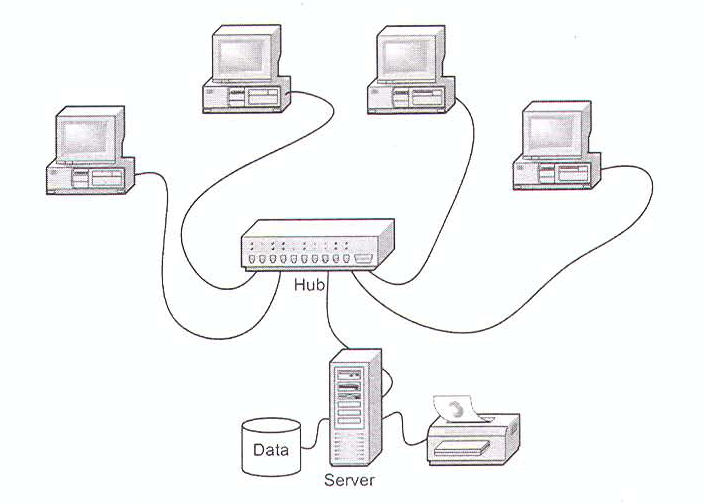 องค์ประกอบพื้นฐานของเครือข่าย
องค์ประกอบพื้นฐานที่ต้องมี
คอมพิวเตอร์อย่างน้อย 2 เครื่อง
เน็ตเวิร์คการ์ด(NIC)
สื่อกลางและอุปกรณ์รับส่งข้อมูล
โปรโตคอล
ระบบปฏิบัติการเครือข่าย(NOS)
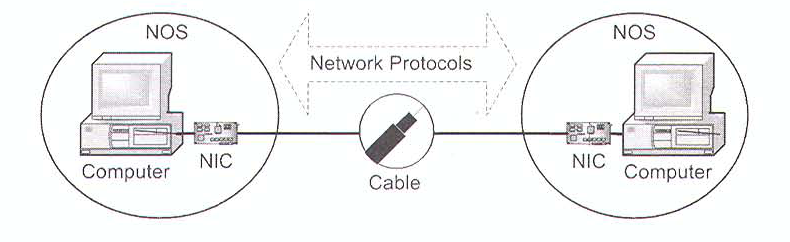 องค์ประกอบพื้นฐานระบบเครือข่าย
คอมพิวเตอร์
ไม่จำเป็นต้องประสิทธิภาพสูง
ไม่จำเป็นต้องแพลตฟอร์มเดียวกัน
มีประสิทธิภาพพอใช้งาน
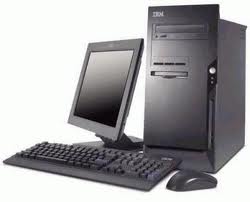 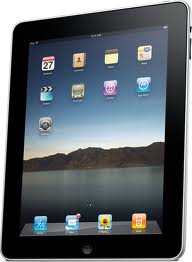 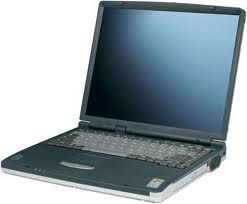 เน็ตเวิร์คการ์ด
เป็นจุดเชื่อมต่อระหว่างคอมพิวเตอร์และระบบเครือข่าย โดยปกติเรียกว่า  NIC แต่ในบ้านเราส่วนใหญ่จะเรียกว่า การ์ด LAN
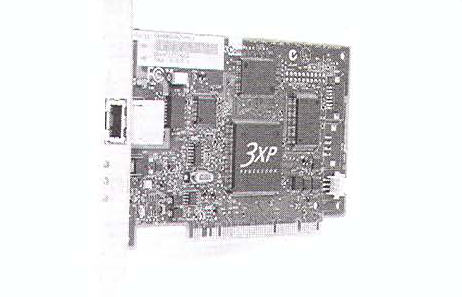 เน็ตเวิร์คการ์ด
สายสัญญาณ
สายคู่บิดเกลียว
สายโคแอ็กเชียล
สายใยแก้วนำแสง
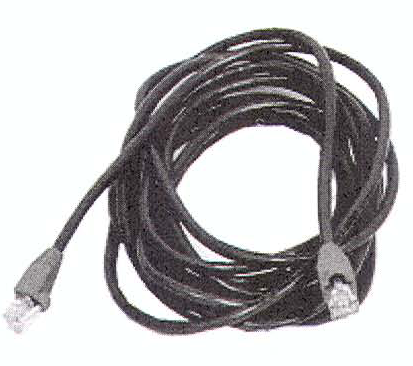 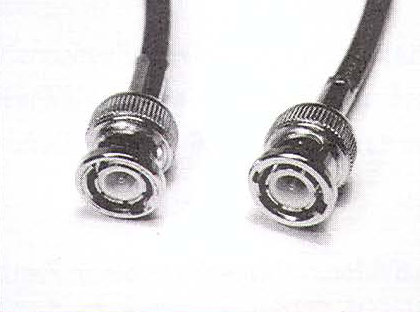 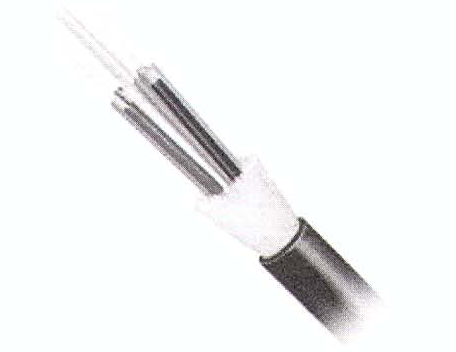 อุปกรณ์เครือข่าย
ฮับ (Hub) ใช้เชื่อมต่อกลุ่มเครื่องคอมพิวเตอร์ แต่จะแชร์แบนด์วิธกัน ยิ่งเครื่องเยอะยิ่งแบนด์วิธลด


สวิตซ์ (Switch) ทำหน้าที่ในเลเยอร์ที่ 2(Data Link layer) เครื่องคอมพิวเตอร์ที่เชื่อมต่อสามารถส่งข้อมูลในเวลาเดียวกัน (แบนด์วิธไม่ถูกลดตามจำนวนเครื่องเหมือน ฮับ)
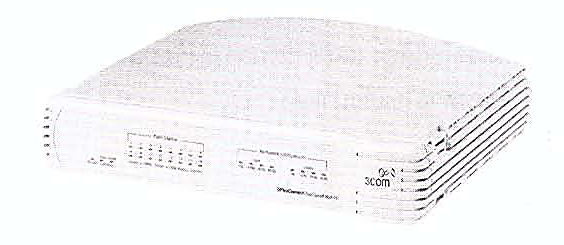 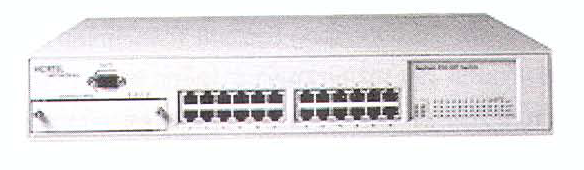 อุปกรณ์เครือข่าย(ต่อ)
เราท์เตอร์ ทำหน้าที่ในเลเยอร์ที่ 3(Network Layer) จะฉลาดกว่า ฮับและสวิตซ์เพราะจะสามารอ่านข้อมูลที่อยู่ปลายทาง (Address) จากส่วนหัว (Header เป็นเหมือนการจ่าหน้าซอง) ของแพ็กเก็ตข้อมูล เพื่อหาเส้นทางที่ดีที่สุดหรือเส้นทางที่ไม่ขัดข้องที่จะส่ง โดยในตัวเราท์เตอร์เองจะมี เราติ้งเทเบิ้ล คอยเป็นข้อมูลในการจัดเส้นทางให้แพ็กเก็ต
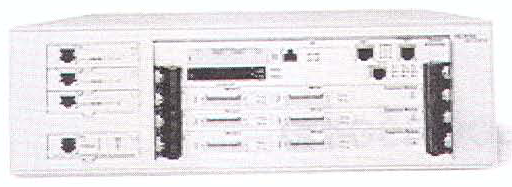 โปรโตคอล
มาตรฐานในการสื่อสารข้อมูลของคอมพิวเตอร์ เปรียบเหมือนภาษาที่ใช้ติดต่อสื่อสารกัน  โปรโตคอลที่นิยมที่สุดในปัจจุบันคือ TCP/IP ใช้งานบนเครือข่ายต่างๆ ในปัจจุบันอีกตัวก็เช่นIPX/SPX ที่เอาไว้ใช้งานบนระบบเน็ตแวร์
ระบบปฏิบัติการเครือข่าย
ทำหน้าที่จัดการเกี่ยวกับการสื่อสารข้อมูลผ่านเครือข่ายและการเข้าใช้ทรัพยากรที่มีอยู่บนเครือข่าย
การจำแนกประเภทเครือข่าย
ใช้ขนาดทางกายภาพของเครือข่าย
ขนาดท้องถิ่น LAN		
ขนาดเมือง MAN
บริเวณกว้าง WAN
ใช้หน้าที่การทำงานเป็นเกณฑ์
แบบเท่าเทียม Peer to Peer Network
แบบผู้ให้และผู้รับบริการ Client Server Network
ใช้ระดับความปลอดภัยของข้อมูลเป็นเกณฑ์
ส่วนบุคคล Intranet
สาธารณะ Internet
ร่วม Extranet
แบ่งตามขนาดทางกายภาพของเครือข่าย
เครือข่ายท้องถิ่น LAN
เป็นรากฐานของระบบเครือข่ายทั่วไป มีหลายประเภท เช่น Ethernet , Token Ring , ATM เป็นต้น
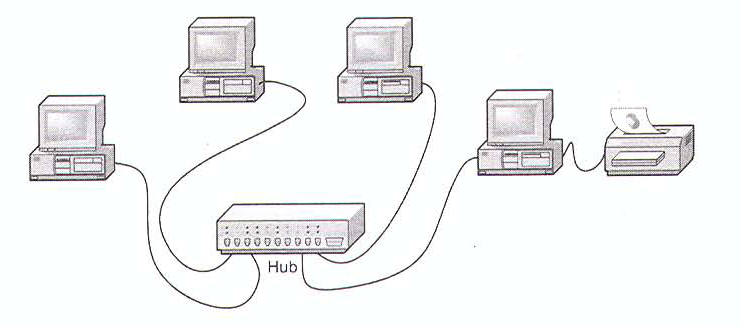 แบ่งตามขนาดทางกายภาพของเครือข่าย(ต่อ)
เครือข่ายบริเวณกว้าง MAN
เป็นเครือข่ายที่มีการเชื่อมต่อเครือข่าย LAN เข้าไว้ด้วยกัน ซึ่งครอบคลุมพื้นที่กว้างกว่าเครือข่าย LAN โดยครอบคลุมระดับเมืองหรือจังหวัด ซึ่งจำเป็นต้องมีแบคโบน (Backbone) ที่ทำหน้าที่เป็นสายหลักในการเชื่อมต่อเครือข่ายดังกล่าว ตัวอย่างเครือข่ายระดับเมือง
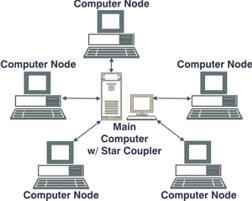 แบ่งตามขนาดทางกายภาพของเครือข่าย(ต่อ)
เครือข่ายบริเวณกว้าง WAN
ตรงข้ามกับ LAN ในเรื่องของบริเวณ WAN ครอบคลุมบริเวณกว้างในระดับประเทศหรือครอบคลุมทั่วโลกมีหลากหลายประเภท เช่น ADSL ดาวเทียม สายคู่เช่า เป็นต้น
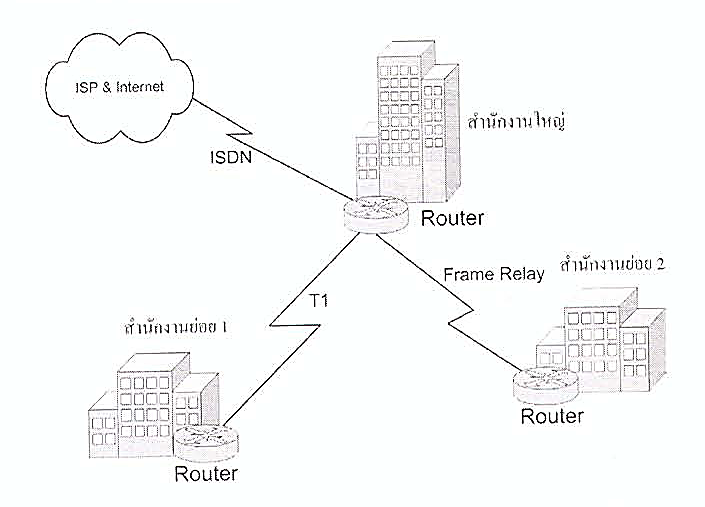 แบ่งตามหน้าที่ของคอมพิวเตอร์
แบบเท่าเทียม (Peer to Peer Network)
ไม่มีเครื่องเซิร์ฟเวอร์ และไม่มีการแบ่งความสำคัญของเครื่องในเครือข่าย ทุกเครื่องมีสิทธิเท่าเทียมกัน ใช้เมื่อเครื่องไม่มากเพราะจะง่ายและประหยัดกว่า
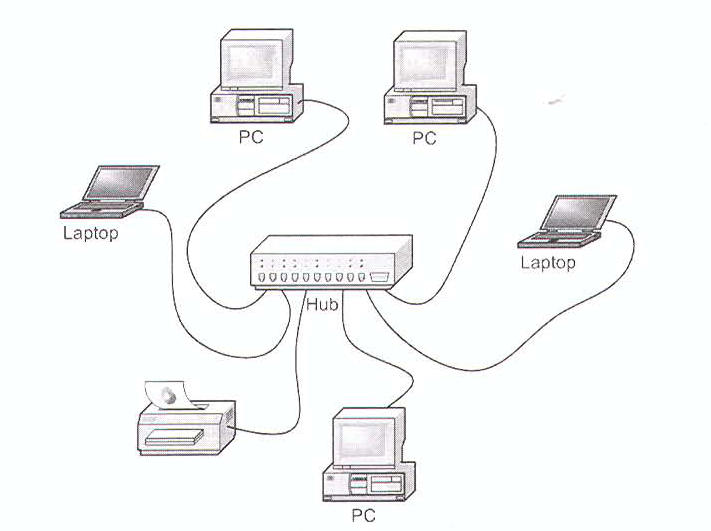 แบ่งตามหน้าที่ของคอมพิวเตอร์(ต่อ)
แบบไคลเอนท์เซิร์ฟเวอร์ (Client Server Network)
เมื่อระบบมีขนาดใหญ่มีผู้ใช้มาก การดูแลจัดการระบบซับซ้อนขึ้นก็อาศัยเซิร์ฟเวอร์มาจัดการเรื่องต่างๆและให้บริการ มีความปลอดภัยมากขึ้น
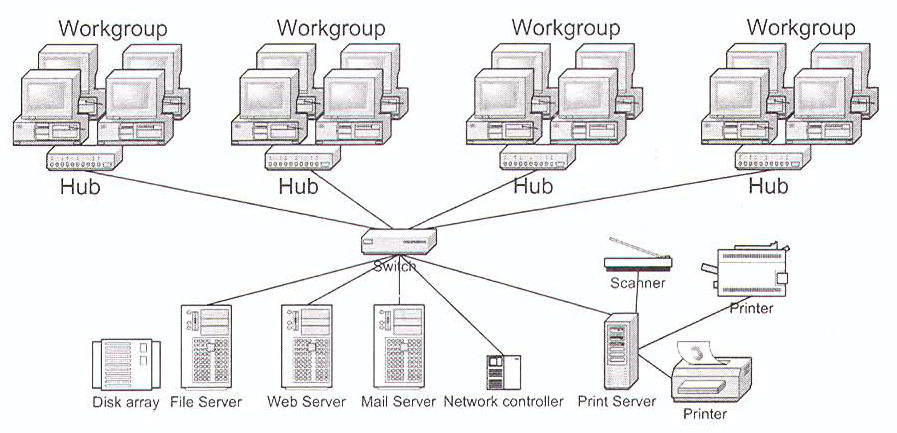 ประเภทของเซิร์ฟเวอร์ที่ให้บริการ
ไฟล์และพรินต์เซิร์ฟเวอร์
แอพพลิเคชั่นเซิร์ฟเวอร์
อินเตอร์เน็ตเซิร์ฟเวอร์
ไดเร็คทอรี่เซิร์ฟเวอร์
แบ่งตามระดับความปลอดภัยของข้อมูล
อินเทอร์เน็ต (Internet)
เครือข่ายที่ครอบคลุมทั่วโลก ขยายตัวขึ้นทุกปี สามารถแลกเปลี่ยนข้อมูลข่าวสารได้อย่างอิสระ ปัจจุบันอินเทอร์เน็ตถูกกำหนดให้เป็นเครือข่ายสาธารณะ ไม่มีใครหรือองค์กรใดเป็นเจ้าของ โดยการเข้าใช้ก็ผ่านทางผู้ให้บริการ (ISP) แต่เนื่องจากอินเทอร์เน็ตเป็นเครือข่ายสาธารณะทำให้ข้อมูลที่ส่งผ่านเครือข่ายทุกคนสามารถดูได้ ผู้ใช้จึงจำเป็นต้องเข้ารหัสข้อมูลเอง
แบ่งตามระดับความปลอดภัยของข้อมูล(ต่อ)
อินทราเน็ต (Intranet)
เป็นเครือข่ายส่วนบุคคลที่ใช้เทคโนโลยีอินเทอร์เน็ต ปัจจัยที่เป็นอินทราเน็ตไม่ใช่ที่ฮาร์ตแวร์ แต่เป็นที่ซอฟต์แวร์ที่ใช้จัดการเพื่อให้สามารถจัดการข้อมูลในเครือข่ายให้อยู่แค่ในองค์กรเท่านั้น ดังนั้นการรักษาความปลอดภัยเป็นสิ่งที่แยกอินทราเน็ตออกจากอินเทอร์เน็ตโดยการปกป้องด้วย firewall
แบ่งตามระดับความปลอดภัยของข้อมูล(ต่อ)
เอ็กส์ตราเน็ต (Extranet)
เป็นเครือข่ายกึ่งอินเทอร์เน็ตกึ่งอินทราเน็ต ใช้เชื่อมต่อระหว่างอินทราเน็ต 2 องค์กรดังนั้นบางส่วนจึงเป็นของที่องค์กรเป็นเจ้าของร่วมกัน โดยไม่จำกัดที่เทคโนโลยี แต่จะยากตรงเรื่องความปลอดภัยที่ทั้ง 2 องค์กรต้องตกลงกันเอง
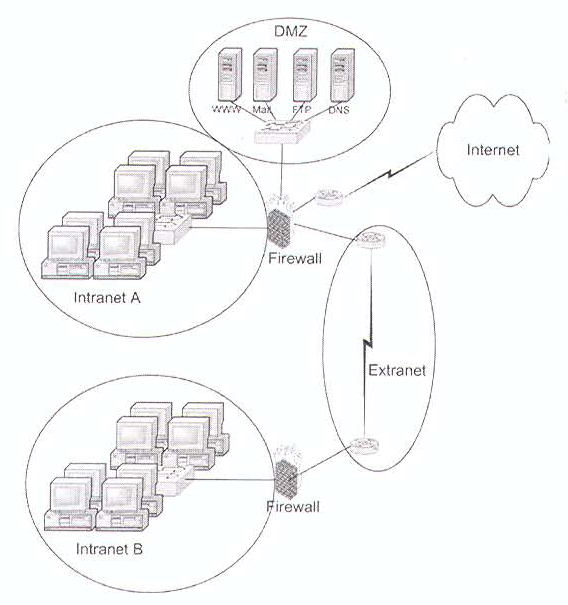 การเชื่อมต่อระหว่าง อินเทอร์เน็ต อินทราเน็ต และเอ็กส์ตราเน็ต
รูปแบบของเครือข่ายที่ใช้กันมากในปัจจุบัน
ส่วนใหญ่ก็จะเริ่มจากขนาดเล็กๆ จากนั้นก็จะขยายไปตามขนาดขององค์กรที่เติบโตขึ้นโดยหลักๆ ก็จะใช้เซิร์ฟเวอร์ 1เครื่อง โมเด็มหรือเราท์เตอร์  1 ตัว ฮับหรือสวิทซ์ขึ้นกับจำนวนเครื่องที่ต้องการต่อพ่วงโดยแต่ละตัวจะรับได้ประมาณ 10-20 เครื่องขึ้นอยู่กับช่องพอร์ต เมื่อมีการขยายตัวก็เพียงแต่เพิ่มฮับหรือสวิทซ์เข้าไป
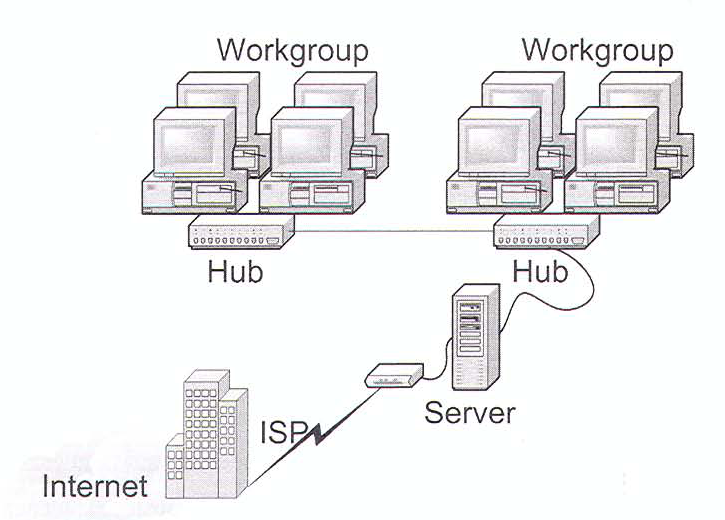 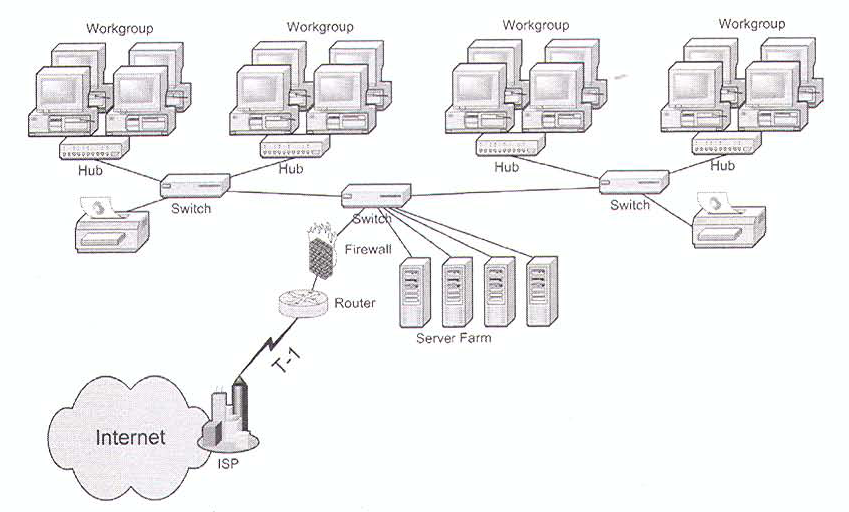 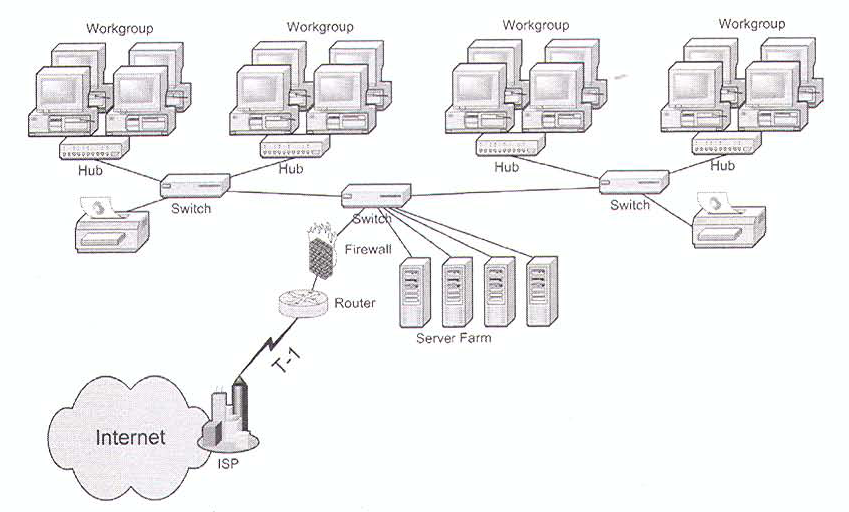 เครือข่ายขนาดกลาง
เครือข่ายขนาดเล็ก
สรุปท้ายบท
จุดประสงค์หลักของเครือข่ายคือ เพื่อแลกเปลี่ยนข้อมูลให้มีประสิทธิภาพ ประหยัด และรวดเร็ว เครือข่ายไม่ว่าจะใหญ่เล็กเท่าใดก็ต้องประกอบไปด้วยเครื่องคอมพิวเตอร์อย่างน้อย 2 เครื่อง การ์ด LAN สื่อสัญญาณและอุปกรณ์สื่อสาร โปรโตคอล และระบบปฏิบัติการเครือข่าย
ในการจำแนกก็มีหลายวิธี เช่น ขนาดทางกายภาพ การแชร์ทรัพยากร ความปลอดภัยของข้อมูล เป็นต้น